Презентация к уроку информатики в 3 классе
(по учебнику А.Л. Семёнова, Т.А. Рудченко).
«Дерево потомков»
Денисенко Людмила Ивановна, учитель информатики, заместитель директора по УВР.
МБОУ  коррекционная школа – интернат № 8 
г. Саяногорска, республика Хакасия.
Цель : формирование навыков применения деревьев для описания структуры родственных отношений в семье. 
Задачи: 
Образовательная  - закрепить понятия «дерево», «уровень вершины дерева», «путь дерева»; учить  строить фрагмент генеалогического дерева своей семьи.
Развивающая – развивать логическое и образное мышление через умение сравнивать и анализировать, делать выводы; развивать творческую и познавательную активность.  
Воспитательная - воспитывать у обучающихся чувства патриотизма, уважения к прошлому своей семьи.
План урока:
Разминка
1.
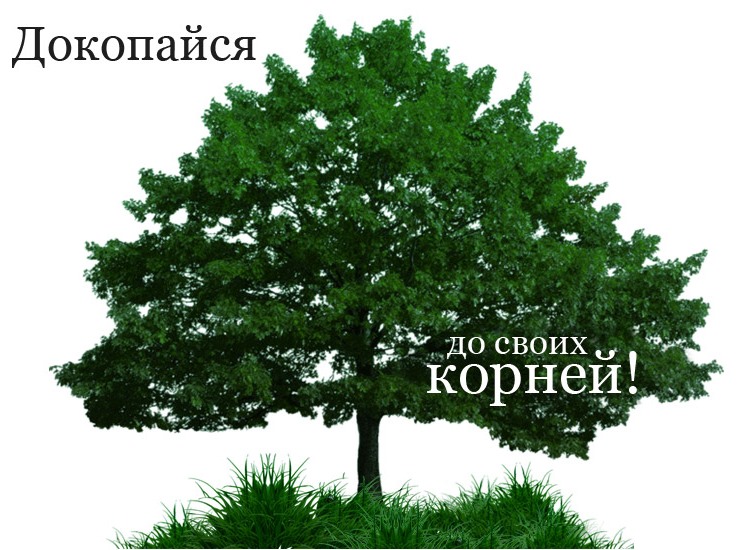 Актуализация знаний
2.
Новый материал
3.
Практическая работа
4.
Рефлексия
5.
Ресурсы
РАЗМИНКА.Игра «Почтальон».
Лиза
Света
Андрей
Миша
Максим
Вика
Слава
Слава
Оля
Лера
Даша
Милена
Иван
Никита
Сергей
Марина
Влад
Женя
Игра «Почтальон».
Найди на схеме дерева бусину со своим именем.
Определи, какой бусиной ты являешься. Если ты - корневая бусина ты начинаешь переписку. В письме пишешь свою фамилию (имя). Напиши писем столько, сколько у тебя следующих бусин. Отправь их адресатам.
Если ты не корневая бусина, жди письма. Получив письмо, допиши свою фамилию (имя) и перепиши письмо столько раз, чтобы ты мог отослать письма всем следующим для тебя бусинам.
Если ты - лист, не пиши писем.
Игра «Почтальон»
 Вопросы:
Как по письму определить уровень бусины? 
По  количеству имён или фамилий.
Чему должно соответствовать количество писем? 
Количеству  путей дерева.
Как определить уровень дерева по письмам? 
По количеству слов в самом длинном письме.
Актуализация знаний.
Определи истинность утверждений для дерева У.
У верблюда одна следующая вершина – жираф.
Предыдущая вершина перед дельфином - корова.
У жирафа две следующие вершины – лев и лось.
В дереве У всего 17 вершин.
В этом дереве нет фигурки лисицы.
У бегемота четыре следующих вершины – волк, гусь, заяц, индюк.
В этом дереве нет фигурки верблюда.
В этом дереве одна корневая вершина.
У дельфина три следующие вершины – кит, корова, крокодил.
Предыдущая вершина перед курицей – крокодил.
и
л
и
л
л
и
л
и
и
л
Дерево У.
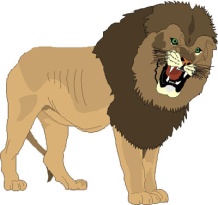 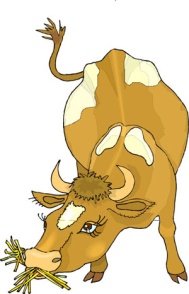 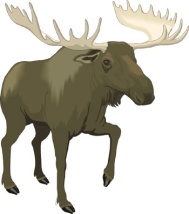 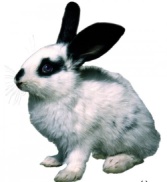 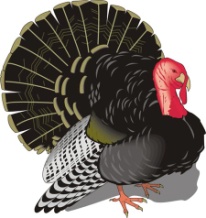 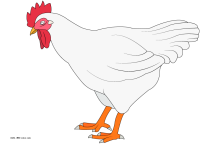 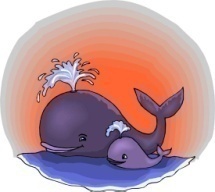 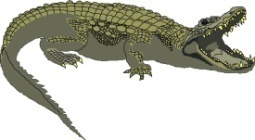 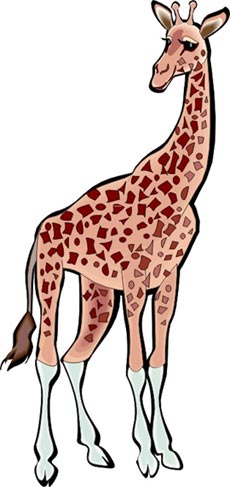 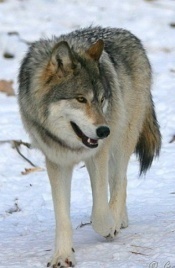 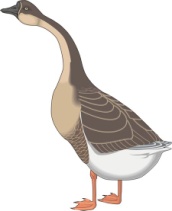 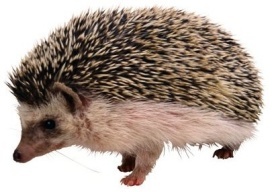 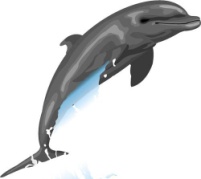 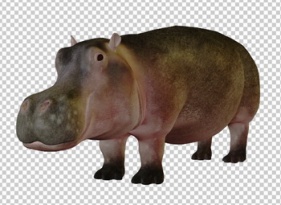 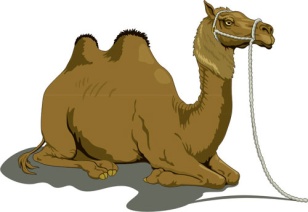 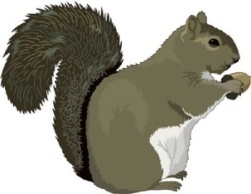 У
На дереве М укажите корень дерева, вершины первого уровня, вершины второго уровня, вершины третьего уровня, листья дерева.
Листья  дерева
Вершины  дерева третьего уровня
Вершины  дерева второго уровня
Вершины  дерева первого уровня
Корень дерева
А
Вставьте буквы в окна дерева F так, чтобы среди путей этого дерева были слова «лунка», «мы», «малыш» и что бы оба утверждения были верными: - каждый лист третьего уровня дерева F – это буква к; - каждый лист четвертого уровня дерева F – это буква а.
а
ш
а
к
а
ы
н
к
к
л
у
а
ы
л
м
F
Новый материал: «Дерево потомков».
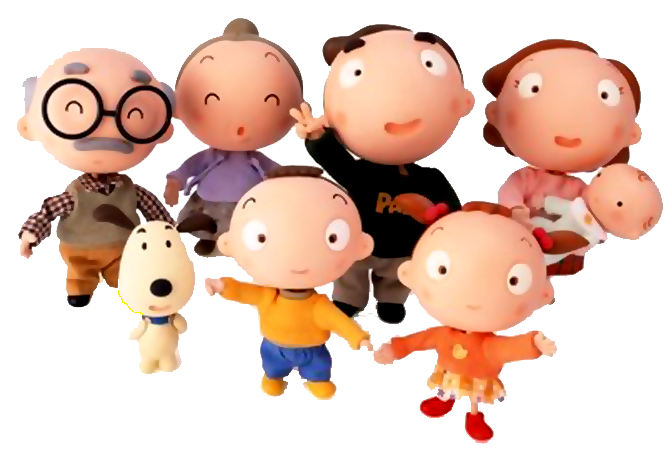 Генеалогия – наука о родственных связях.
А чтобы проще было запомнить, можно использовать 
слово-синоним – родословная.
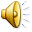 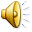 Генеалогическое древо бывает двух видов:
НИСХОДЯЩЕЕ
ВОСХОДЯЩЕЕ
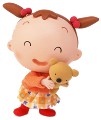 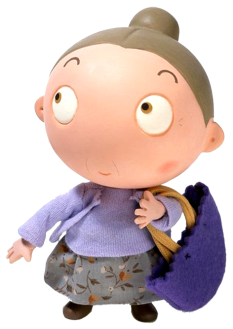 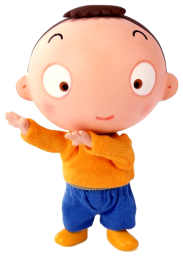 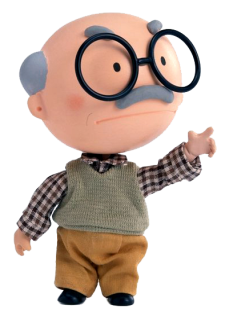 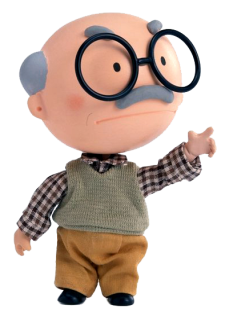 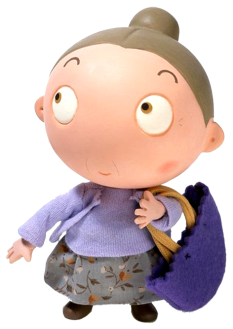 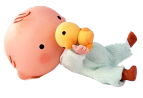 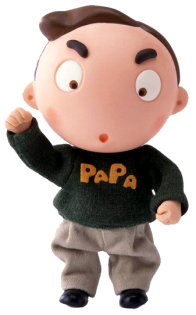 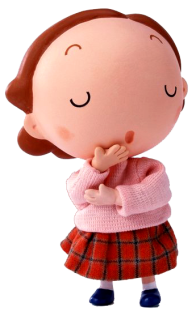 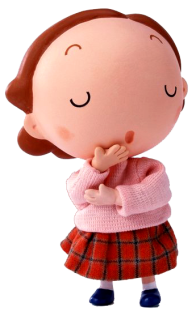 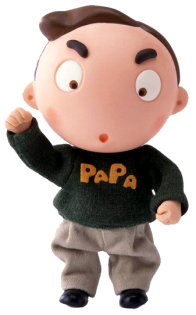 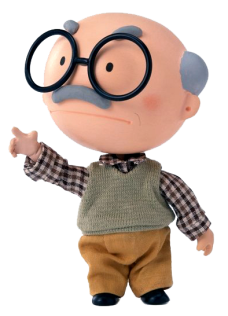 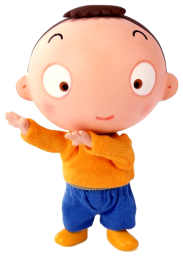 Такое древо популярно в аристократических 
семьях. Это древо можно назвать фамильным. 
Во главу древа ставится предок, от которого 
произошел тот или иной род (фамилия), 
и изучаются его потомки.
В восходящем древе за основу также берется 
человек, но изучаются, наоборот – его предки 
по мужской и женской линии. Сначала отец 
и мать, потом 2 дедушки и 2 бабушки, 
4 прадедушки и 4 прабабушки и.т.д.
Дерево Р – это дерево потомков боярина 
Федора Никитича Романова (Филарета), основателя династии русских царей Романовых.
Александр I
1801-1825
Павел I
1796-1801
Пётр II
1727-1730
Пётр III
1761-1762
Анна
1730-1740
Алексей
Анна
Елизавета
1741-1761
Маргарита
Пётр
Софья
Феодор
1676-1682
Иоанн V
1682-1696
Пётр I
1682-1725
Феодора
Наталья
Ирина
Пелагея
Алексей
1645-1676
Иоанн
Анна
Василий
Михаил
1613-1645
Борис
Никита
Иоанн
Федор Никитич
Практическая работа
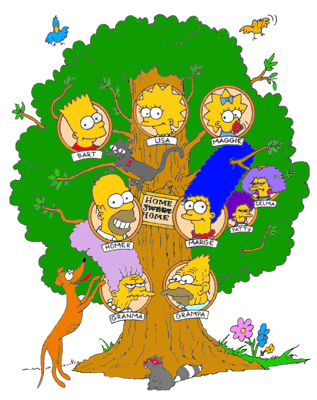 Попробуем создать свой проект 
«Дерево потомков»?
Инструкция
На предыдущем уроке мы начали  работу с накапливания информации о родственниках: даты их рождения,  фотографии. Вы расспросили старших - дедушек и бабушек о них самих и об их предках. Из рассказов и воспоминаний старшего поколения узнали много примечательных фактов из жизни конкретных людей, получили сведения об их материальном положении, физическом состоянии, внешности, привычках, познакомиться с семейными преданиями и легендами.
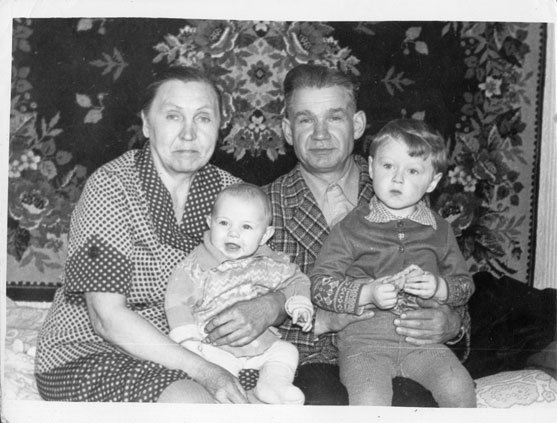 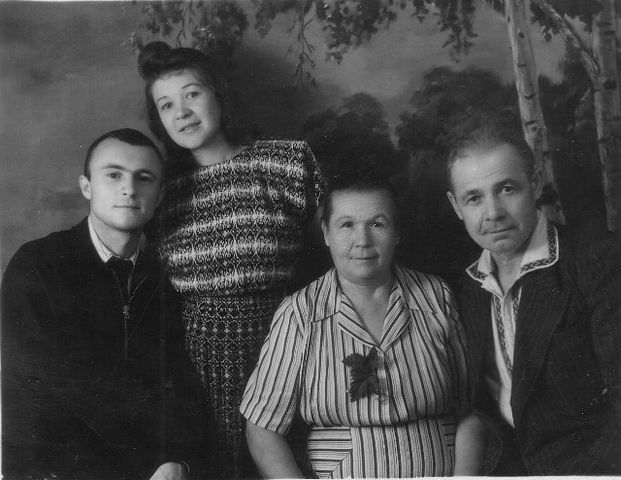 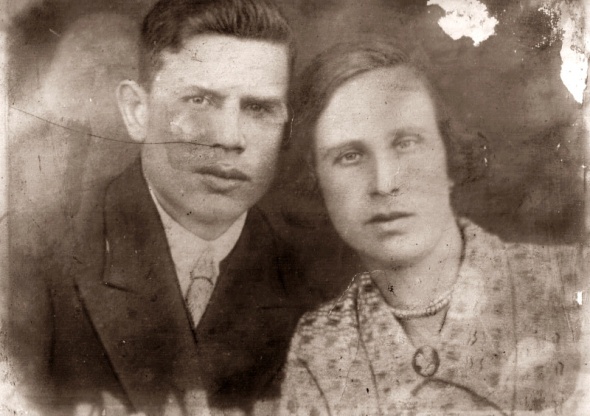 2. Попробуем составить родословное дерево. Оформим дерево в виде презентации:
Лента (инструменты)
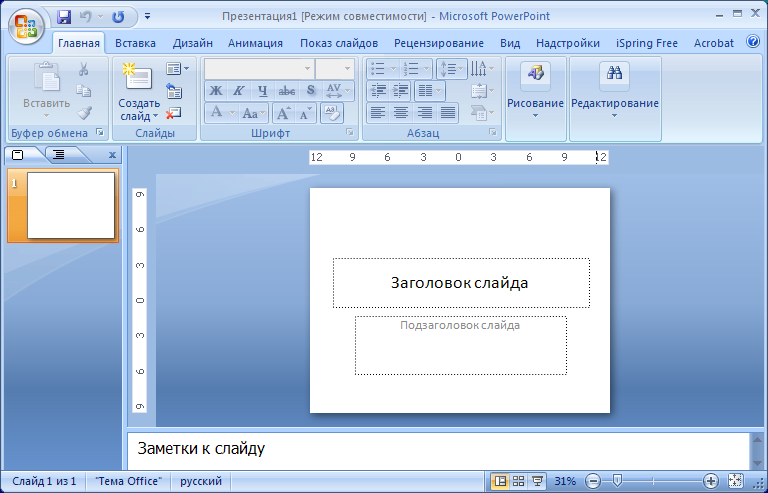 Слайд
Все слайды
Заметки
Режимы
Масштаб
3. На слайде изобразим дерево.
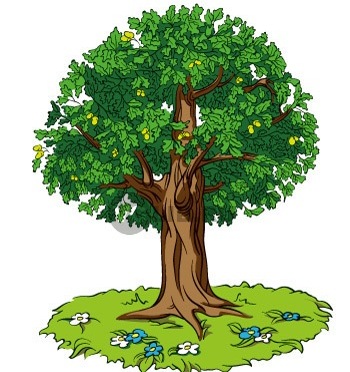 4. На дерево вставим фотографии свои и родственников.
.
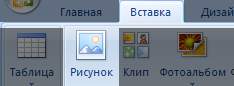 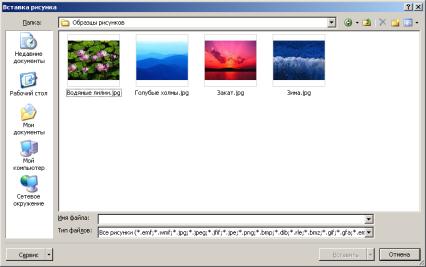 Папка с 
фотографиями 
семьи
18
5. Родословное дерево оформите следующим образом: ствол — это вы, крупные ветви — ваши родители, более мелкие — дедушки и бабушки и т.д.
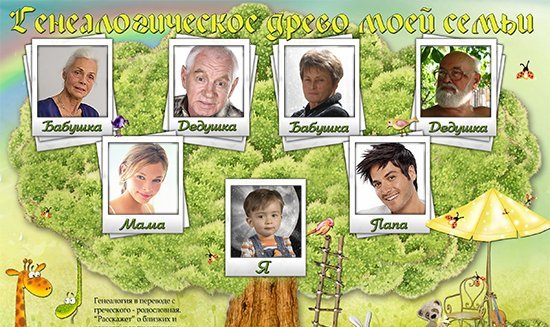 6. Добавьте текст (надписи) под фотографии.
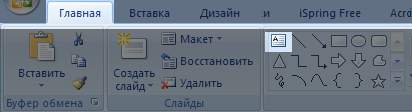 размер шрифта
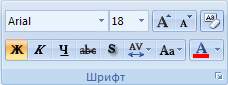 Цвет 
текста
Полужирный 
шрифт
тень от букв
шрифт
7. Рефлексия.
Посмотрите на проекты друг друга, чей проект интереснее и содержательнее других?
Что еще можно добавить в проект?
Ребята вам понравился  урок? Какое настроение вызывает у вас наш урок?
Что вызвало трудности? Что самое интересное запомнилось?
Что вы узнали нового?
Ресурсы
Информатика. Учебник для общеобразовательных учреждений. В 3 ч. Ч.  2 / А. Л. Семёнов,  Т.А. Рудченко. — М.: Просвещение: Институт новых технологий, 2011.
Информатика. Рабочая тетрадь. В 3 ч. Ч.  2 / А. Л. Семёнов,  Т.А.Рудченко. — М.: Просвещение: Институт новых технологий, 2011.
Информатика. Тетрадь проектов. В 3 ч. Ч. 2 / А. Л. Cемёнов, Т.А. Рудченко. — М.: Просвещение: Институт новых технологий, 2011.
Клименченко Д.В. «Задачи по математике для любознательных», Москва, «Просвещение», 1992 год. 
Организация проектной деятельности школьников  в рамках школьного научного общества по информатике//Российская школа и Интернет: Материалы II Всероссийской конференции. – С.-Петербург, 2002 – с.55-56. 
Проектно-исследовательская  деятельность  школьников  с  использованием ИКТ//Информационные технологии в образовании (ИТО-2003): Материалы.
Тур С.Н., Бокучава Т.П. «Первые шаги в мире информатики». Методическое пособие для учителей 1-4 классов. Санкт-Петербург, 2002 год 
ЭОР Единая коллекция ЦОР (http://school-collection.edu.ru)
Методическое пособие для учителя к 2 части курса («Информатика 3- 4») (http://www.int-edu.ru)